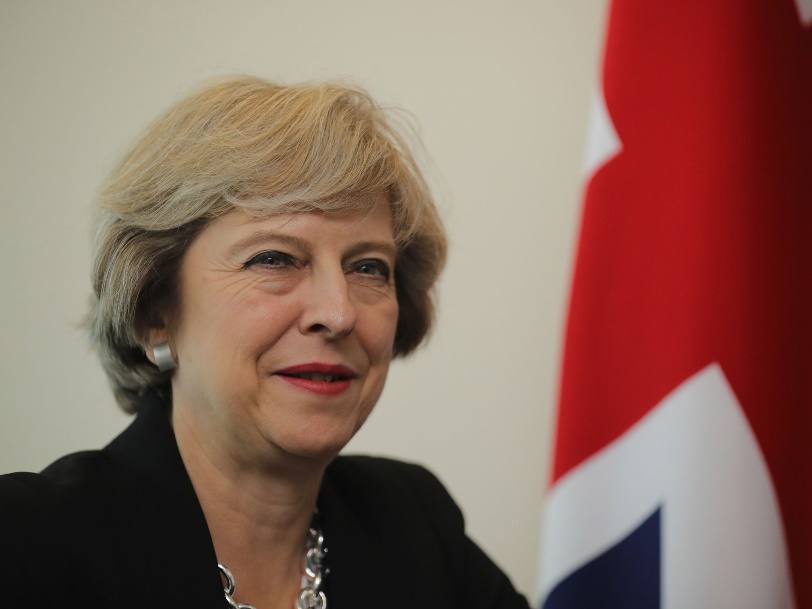 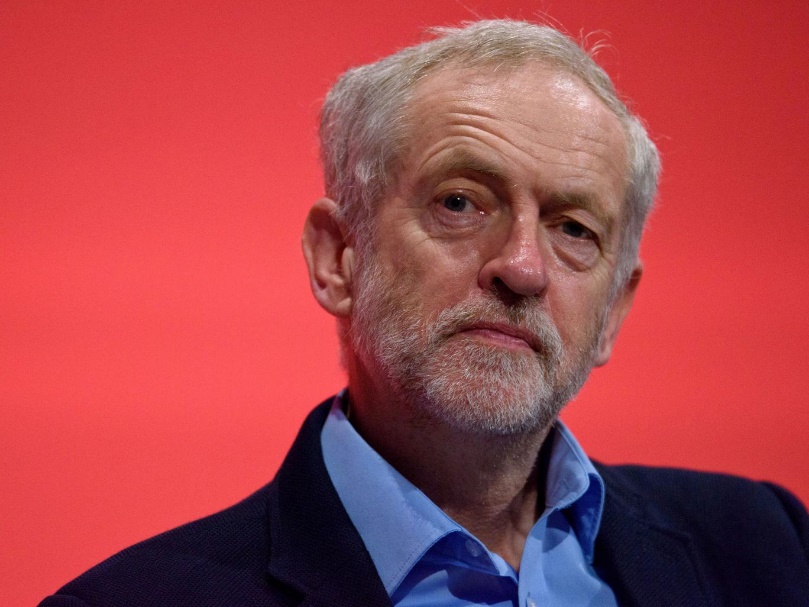 Political Parties Revision
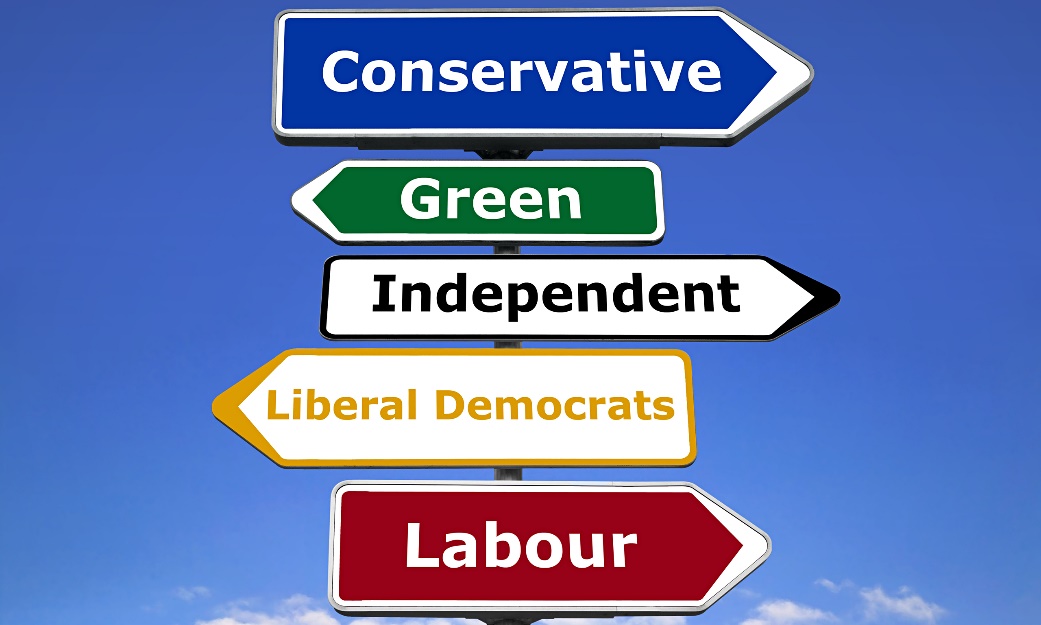 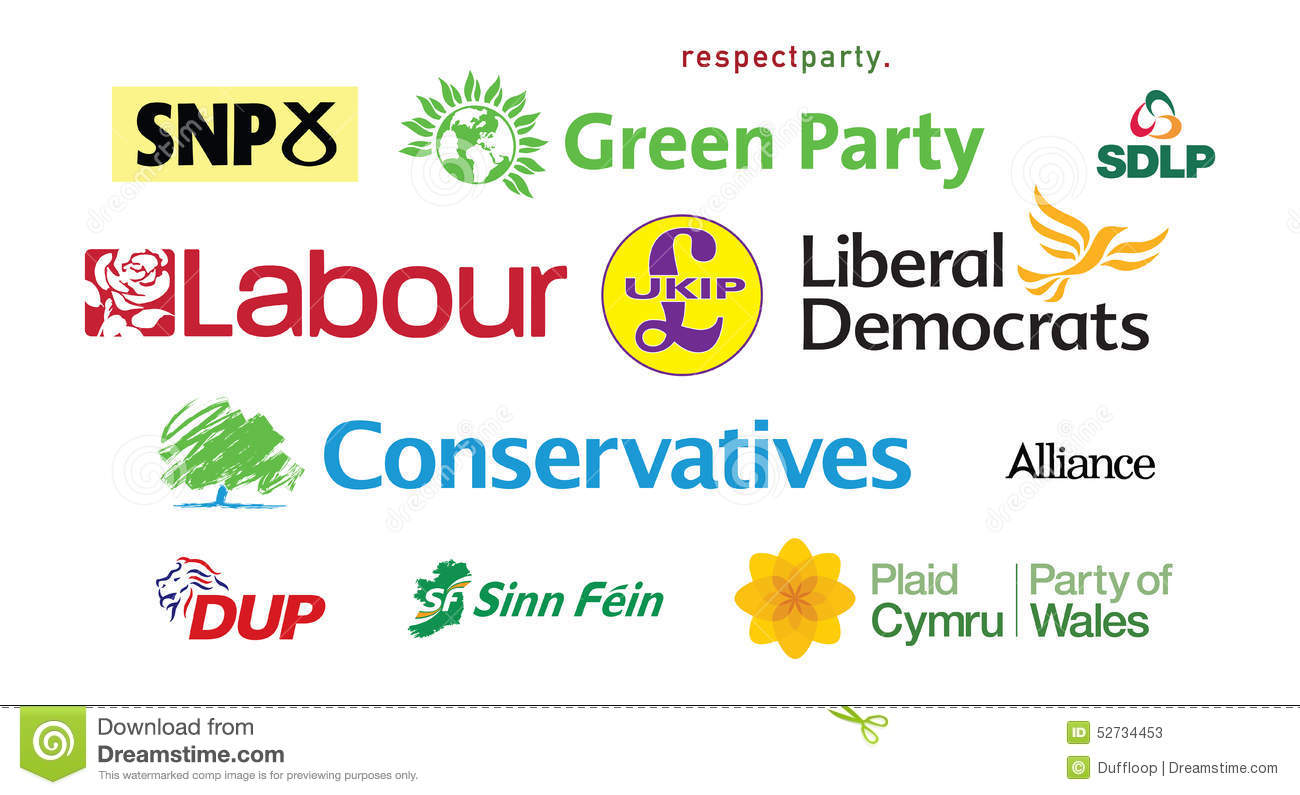 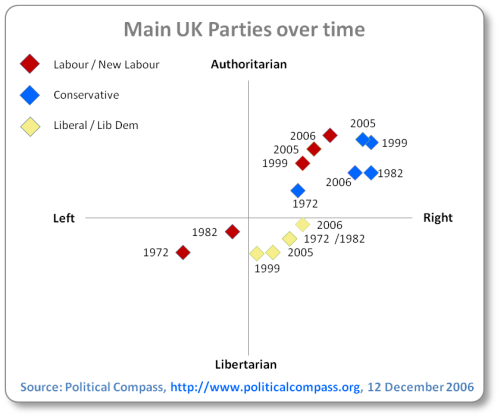 Key Terms
Political Party
Party Government
Manifesto and Mandate
Factions
Right vs. Left Wing ideas 
Consensus politics 
Adversarial Politics
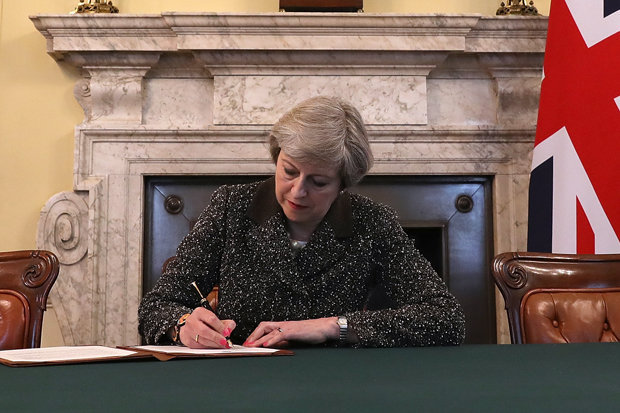 What is a Political Party?
Group of like-minded people who attempt to win political power through elections. Disraeli said,  “Party is organised opinion”.

Will generally have a broad ideological identity – its members will share basic values and goals. At elections they will produce a policy programme known as a manifesto.

It will also have a broad policy focus (catch – all), since (if it is a major party) it must convince the electorate that it can take on the task of government.  Smaller parties may be more programmatic in nature – i.e. Much more fixed opinions (ideological) focussing on particular issues.
Party Factions
A group of like minded politicians, usually formed around a key leader or in support of a particular set of policies preferences. 

Labour party factions: 
Labour First – more right-wing group of labour Party – backed Anyone But Corbyn in both leadership races 
Progress – moderate group of MPs (Blairite) 
Momentum – Corbyn supporting and increasingly powerful
Party Factions
A group of like minded politicians, usually formed around a key leader or in support of a particular set of policies preferences. 

Conservative Party factions

With the Conservatives, it’s now easiest to approach this from a Brexit point of view, those in favour of a ‘hard’ Brexit vs those in favour of a ‘soft’ one

The ‘hard’ Brexit Conservatives MPs are focussed around Boris Johnson & Jacob Rees-Mogg

Whilst the ‘soft’ MPs are led by MPs such as Anna Soubry
Core Functions of political parties (10)  (Think ‘PROPER’!)
Policy function

 Representative function: 

Organisation of Government:  

Participatory function. 

Elections:

Recruitment of leaders:
Adversary vs consensus politics
What is meant by Adversary Politics?
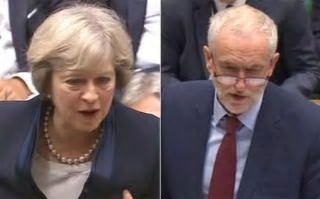 Adversary vs consensus politics
Adversary Politics 

The broader meaning of adversary politics is when there is a wide and clear gulf between the policies of main parties e.g. the 1980s was a great period of adversary politics in Britain, when Thatcherism was confronted by a very left wing Labour Party. 
Potentially the advent of Corbyn as leader of the Labour party means that this is coming back?
Adversary vs consensus politics
What is meant by Consensus Politics?
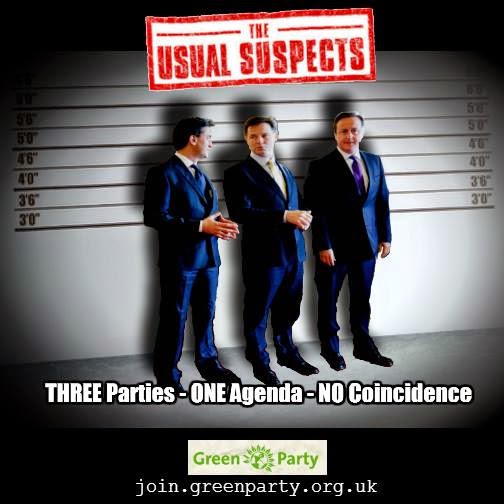 Adversary vs consensus politics
Consensus Politics- 

One meaning  is that the main political parties adopt policies which are similar and overlap a great deal. That is, there is a broad consensus over most key political issues. This is likely to reflect broader opinion among the electorate. With consensus politics, political conflict tends to concern such issues as policy detail, how to deliver policies and the competence or otherwise of the government and opposition, but not over the main issues. 
Generally agreed that the ‘50s and ‘60s (‘Butskellism’) and the period since 2005 = consensus politics. 
This arguably reached its peak during the Coalition
Ideologies
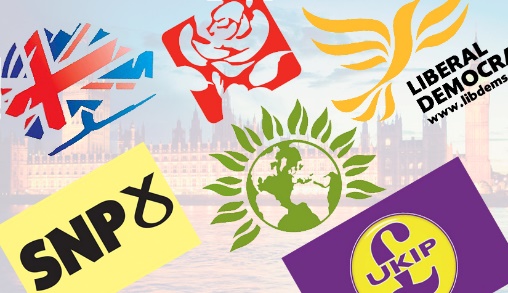 Main areas of consensus (similarities) between the main parties
Main areas of consensus (similarities) between the main parties.
Health/NHS. All main parties agree that the NHS is an institution that needs funding and supporting. Whilst they disagree on the inner workings of it, they do both want to keep it broadly free at the point of access. 

Social Policy. General consensus between three main parties that there is a need for policies to combat family breakdown, deprivation in poorer areas and lack of opportunity for the young. There is also a general sense that general inequality and lack of social justice need to be addressed. Disagreement is confined to methods rather than priorities. 

Environment. All three parties agree that environmental protection is a priority, especially climate change and the need for renewable energy production. Conflict is confined to details of policy and which renewables are most appropriate, with some disagreement over nuclear energy. 

Brexit – Both Labour and Tories believe that the referendum result should be honoured – they do however differ on what ‘type’ of Brexit we should have (Hard or soft)-  it is only the Liberal Democrats who don’t believe this.
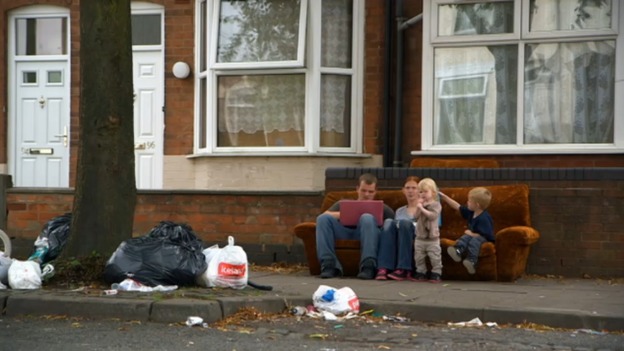 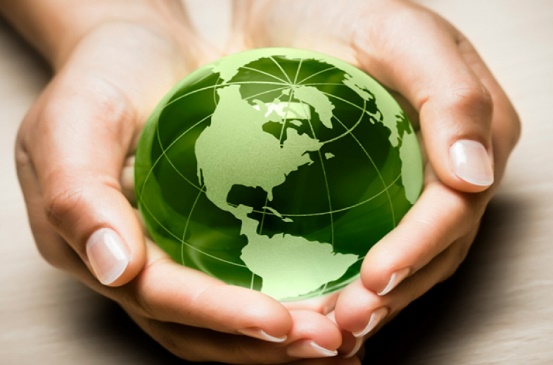 Main areas of Difference between the three main parties.
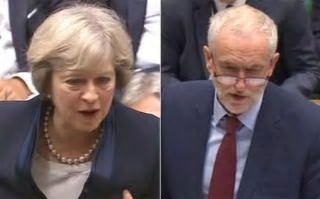 Main areas of Difference between the main parties.
Main areas of difference between the parties
Cutting the deficit. The Coalition still wants to cut ‘harder and faster’ than Labour. This is particularly true now Corbyn has taken over as Labour leader. 

Crime. Conservatives see personal responsibility rather than social causes as the basis of crime and their response to the Summer 2011 riots was one emphasising the role of punishment.

Education. Over Free Schools, grammar schools, tuition fees, Academies and the role of Local Authorities, there is now considerable difference in policy across the parties.

Tax. Conservatives have a tax-cutting inclination and have continued this after the 2015 election. The 2017 budget included a range of tax cutting policies.
Main areas of Difference between the main parties.
Main areas of difference between the parties
Welfare State. There are some disagreements over the detailed operation of welfare services. Iain Duncan-Smith has introduced significant changes to the welfare system (including capping housing benefit, capping the amount of benefits any family can receive and reducing the rise in other benefits to below inflation levels).

Role of the State. Labour favours an interventionist or ‘Enabling’ State. The Conservatives have criticised this heavily calling it a ‘nanny state’. They favour a minimal state which empowers local communities (including voluntary groups and businesses etc) to take local action themselves. Cameron has said he wants to ‘wage war on the state’ in favour of his ‘Big Society’.

Foreign Policy – Airstrikes In Syria, foreign wars and defence policy, i.e. Trident (Although JC is against Labour is so be careful with this one
Conclusion – to what extent are the main parties divided?
Left Wing Ideas
Historically based on socialist principles: equality, collectivism, redistributive taxation and the welfare state
Left wing refers to socialism or social democracy. Labour is known as both a socialist and a social democrat party.
Left wing means a preference for the public sector. Labour tends to favour a balance towards the public sector in the provision of services. Public ownership – Corbyn renationalise railways and energy companies. 
Left wing implies support for equality and equality of opportunity. Labour traditionally supports both. A National Education Service, following the NHS model, would be established. State-funded academies and free schools would be forced to return to local authority control.
Ideals and beliefs of labour
Main Beliefs and Policies of the Labour Party
Historically based on socialist principles: equality, collectivism, redistributive taxation and the welfare state
Labour now accepts that economic activity should be based largely on free markets. The role of the state is now more flexible – an ‘Enabling State’ focusing on delivering Equality of Opportunity. Combating inflation is a key priority, as is the promotion of en enterprise culture. 
They believe that the best response to poverty is not to redistribute income from rich to poor, but to offer tax credits to the ‘deserving poor’ – those on low pay, seeking work, poor pensioners, or families with children. Welfare benefits should be an incentive to work not a disincentive (e.g. ‘Welfare to Work’ schemes) 
Education at all levels – nursery, primary, secondary and higher – is a priority and is seen as the best way to spread opportunity more evenly and to create a more effective, wealth creating workforce. It is also seen as a weapon against youth crime. Labour opposes the rise in tuition fees to £9,000.
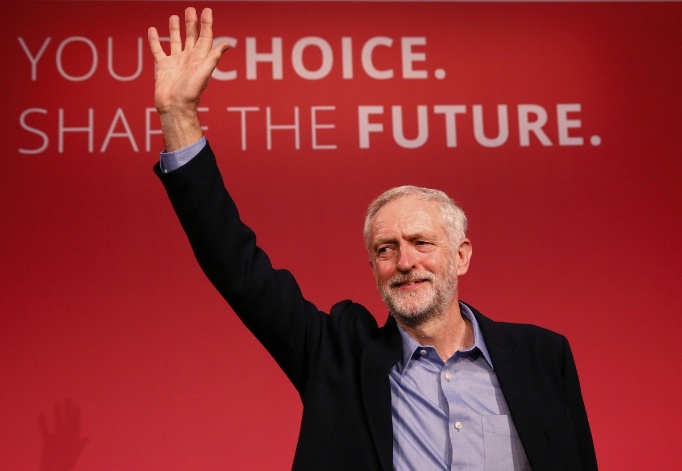 Health provision– free to all, equal and comprehensive, funded largely out of taxation. However, they believe the private sector should be involved when this creates better value for money or effective, faster treatment. 
The reduction of poverty, especially among children and pensioners, is a key priority, with ambitious targets for poverty reduction being adopted. Tax hikes on earnings over £150,000 (50%) to help fund this.
Labour under corbyn returned to/Abandoned traditional principles?
Right Wing Ideas
There are various political ideas which are considered to be right wing some of which include:
Right wing political ideas stress a reduction in the role of the state and as such we see the reduction of the role of welfare and social security in the lives of the individual – cuts to disability allowance under Tories. 
Right wing political ideas stress the importance of private ownership in business and for home ownership. There is a preference for privatisation of state assets. Privatisation of state industry – Thatcher (BT and BR)
Right wing ideas stress the promotion of a free market with minimal interference from the state. Reducing top rate of tax. 
Right wing ideas emphasise the need for authority and thus stress law and order as priorities in society and therefore we see policies linked to punishment and retribution for crime and criminals (More police officers on the street, clamp down on illegal immigration/deportation)
One Nation Conservatism (or traditional conservatism) vs Thatcherism
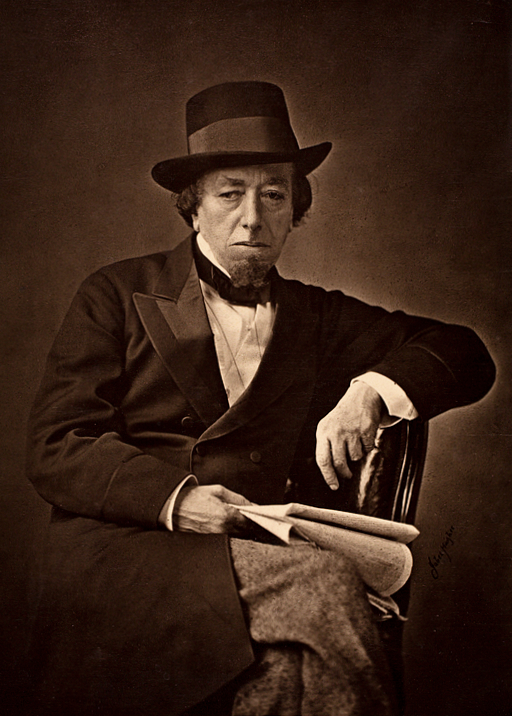 WHICH IS WHICH? 
One Nation Conservatism believes that government has a responsibility to maintain the welfare of all the people and should interfere to achieve that. They see society not as a collection of individuals but rather as an ‘organic whole’ (the ‘organic society’), where everyone’s interests are interrelated. This has led to a belief in ‘paternalism’. 
Thatcherism is typified by the belief in the strong individual and a strong economy. This equates to ‘neoconservatism’ and ‘neoliberalism’. Neo conservatism is the belief in robust moral values and an authoritarian state. Neoliberalism is the term used to describe ‘laissez-faire’ or free market economic ideas.
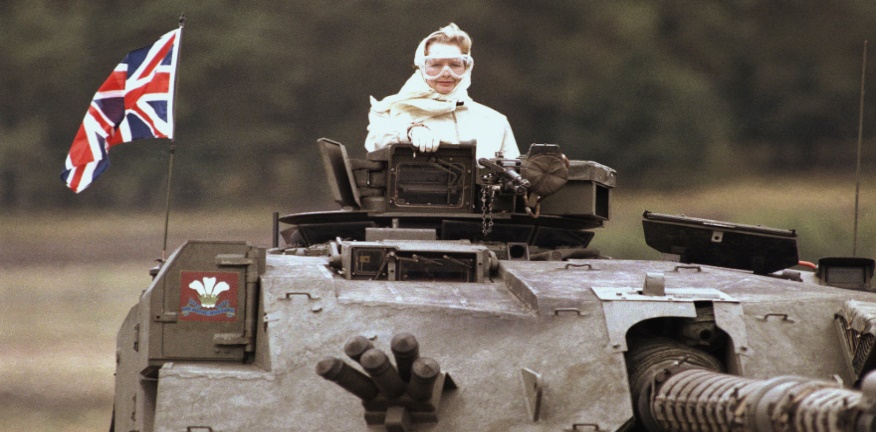 Tories Under May – One Nation or Thatcherite?
Conclusion – to what extent is the current Conservative party Thatcherite in nature?